Monetary Bulletin 2012/4
Powerpoint charts from Economic and monetary developments and prospects
I Economic outlook and key uncertainties
I Economic outlook and key uncertainties
I Economic outlook and key uncertainties
I Economic outlook and key uncertainties
I Economic outlook and key uncertainties
I Economic outlook and key uncertainties
I Economic outlook and key uncertainties
I Economic outlook and key uncertainties
I Economic outlook and key uncertainties
I Economic outlook and key uncertainties
I Economic outlook and key uncertainties
I Economic outlook and key uncertainties
I Economic outlook and key uncertainties
I Economic outlook and key uncertainties
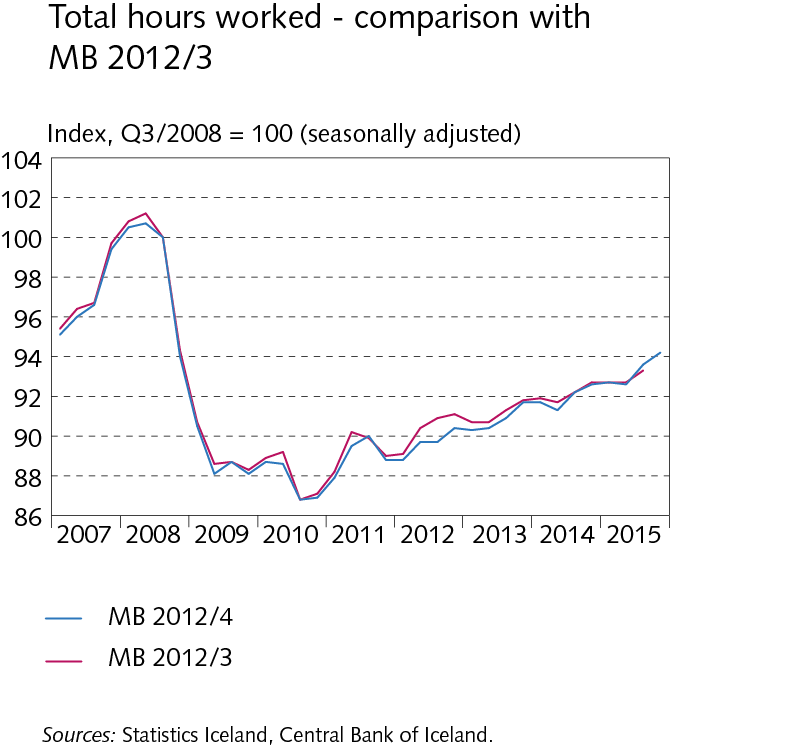 I Economic outlook and key uncertainties
I Economic outlook and key uncertainties
Box I-1 Post-crisis economic developments and Central Bank forecasts
Box I-1 Post-crisis economic developments and Central Bank forecasts
Box I-2 Investment in the aftermath of financial crisis
Box I-2 Investment in the aftermath of financial crisis
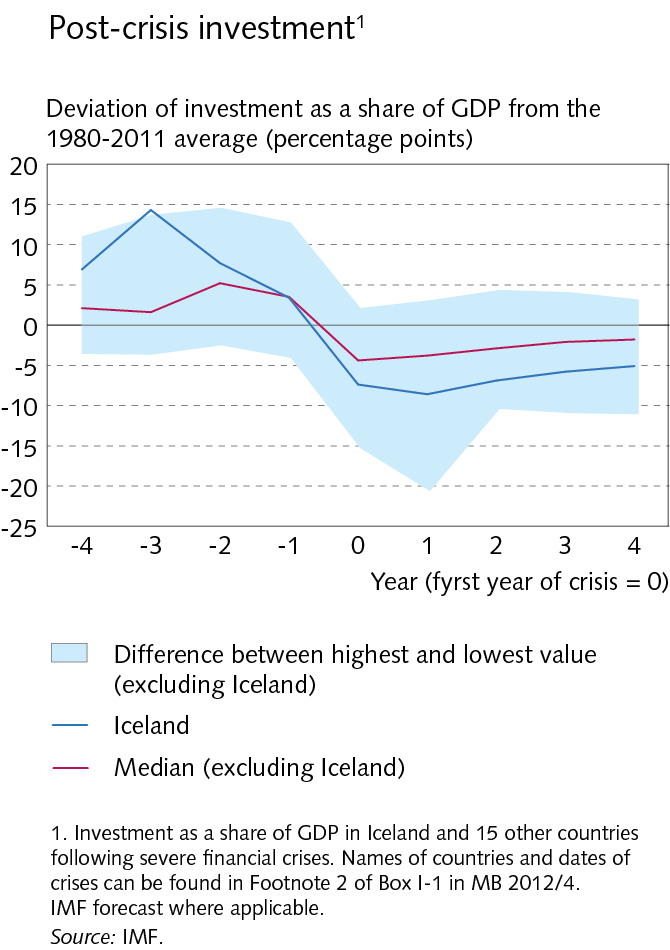 Box I-2 Investment in the aftermath of financial crisis
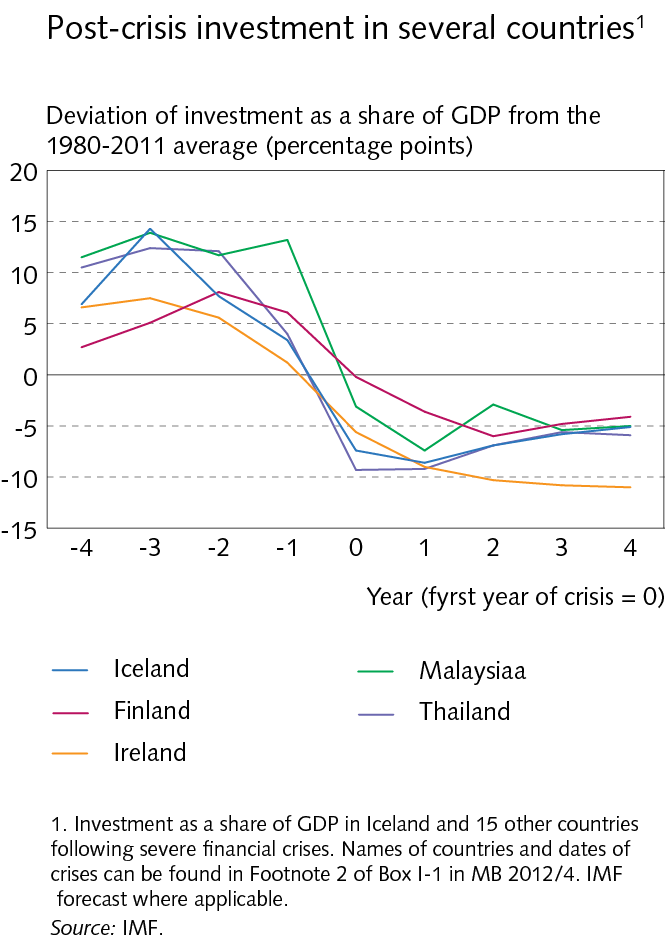 Box I-2 Investment in the aftermath of financial crisis
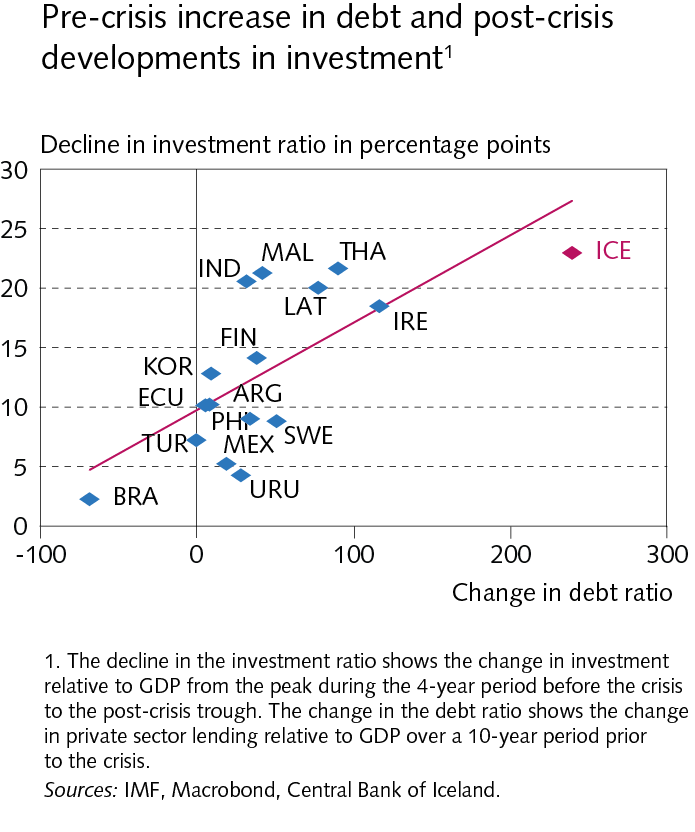 Box I-2 Investment in the aftermath of financial crisis
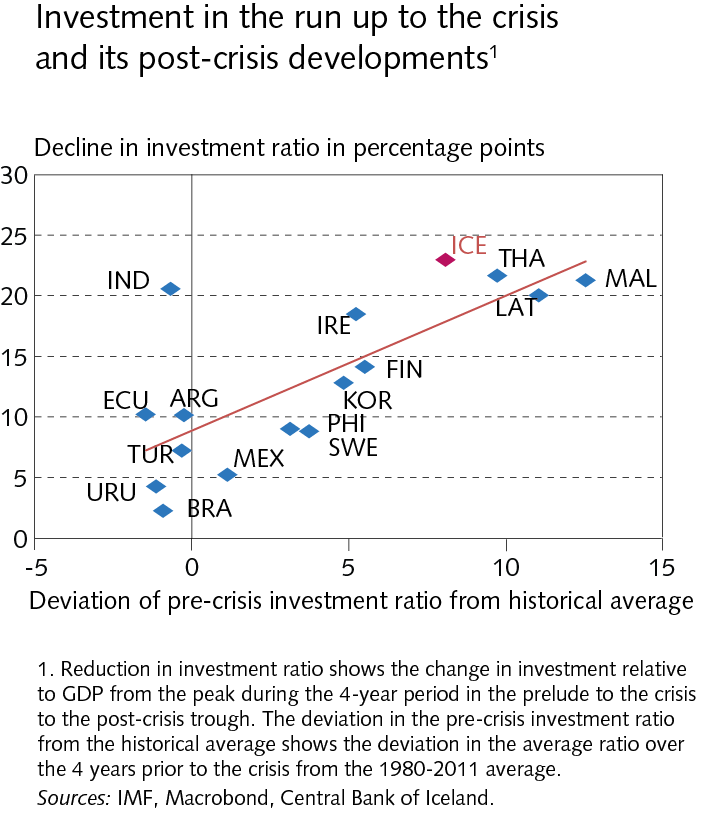 II External conditions and exports
II External conditions and exports
II External conditions and exports
II External conditions and exports
II External conditions and exports
II External conditions and exports
II External conditions and exports
II External conditions and exports
II External conditions and exports
II External conditions and exports
II External conditions and exports
II External conditions and exports
II External conditions and exports
III Financial conditions
III Financial conditions
III Financial conditions
III Financial conditions
III Financial conditions
III Financial conditions
III Financial conditions
III Financial conditions
III Financial conditions
III Financial conditions
III Financial conditions
III Financial conditions
III Financial conditions
IV Domestic demand and production
IV Domestic demand and production
IV Domestic demand and production
IV Domestic demand and production
IV Domestic demand and production
IV Domestic demand and production
IV Domestic demand and production
IV Domestic demand and production
IV Domestic demand and production
IV Domestic demand and production
IV Domestic demand and production
IV Domestic demand and production
IV Domestic demand and production
IV Domestic demand and production
IV Domestic demand and production
IV Domestic demand and production
IV Domestic demand and production
Box IV-1 Seasonal adjustment of GDP
Box IV-1 Seasonal adjustment of GDP
Box IV-1 Seasonal adjustment of GDP
Box IV-1 Seasonal adjustment of GDP
Box IV-1 Seasonal adjustment of GDP
Box IV-1 Seasonal adjustment of GDP
Box IV-1 Seasonal adjustment of GDP
Box IV-1 Seasonal adjustment of GDP
V Public sector finances
V Public sector finances
V Public sector finances
V Public sector finances
V Public sector finances
V Public sector finances
V Public sector finances
VI Labour market and wage developments
VI Labour market and wage developments
VI Labour market and wage developments
VI Labour market and wage developments
VI Labour market and wage developments
VI Labour market and wage developments
VI Labour market and wage developments
VI Labour market and wage developments
Box VI-1 Post-crisis developments in unemployment
Box VI-1 Post-crisis developments in unemployment
Box VI-1 Post-crisis developments in unemployment
VII External balance
VII External balance
VII External balance
VII External balance
VII External balance
Box VII-1 Changes in Central Bank forecasts of the trade balance
VIII Price developments and inflation outlook
VIII Price developments and inflation outlook
VIII Price developments and inflation outlook
VIII Price developments and inflation outlook
VIII Price developments and inflation outlook
VIII Price developments and inflation outlook
VIII Price developments and inflation outlook
VIII Price developments and inflation outlook
VIII Price developments and inflation outlook
VIII Price developments and inflation outlook
VIII Price developments and inflation outlook
VIII Price developments and inflation outlook
VIII Price developments and inflation outlook
VIII Price developments and inflation outlook
Appendix 2 The Central Bank of Iceland forecasting record
Appendix 2 The Central Bank of Iceland forecasting record
Appendix 2 The Central Bank of Iceland forecasting record
Appendix 2 The Central Bank of Iceland forecasting record
Appendix 2 The Central Bank of Iceland forecasting record
Appendix 2 The Central Bank of Iceland forecasting record
Appendix 2 The Central Bank of Iceland forecasting record
Appendix 2 The Central Bank of Iceland forecasting record